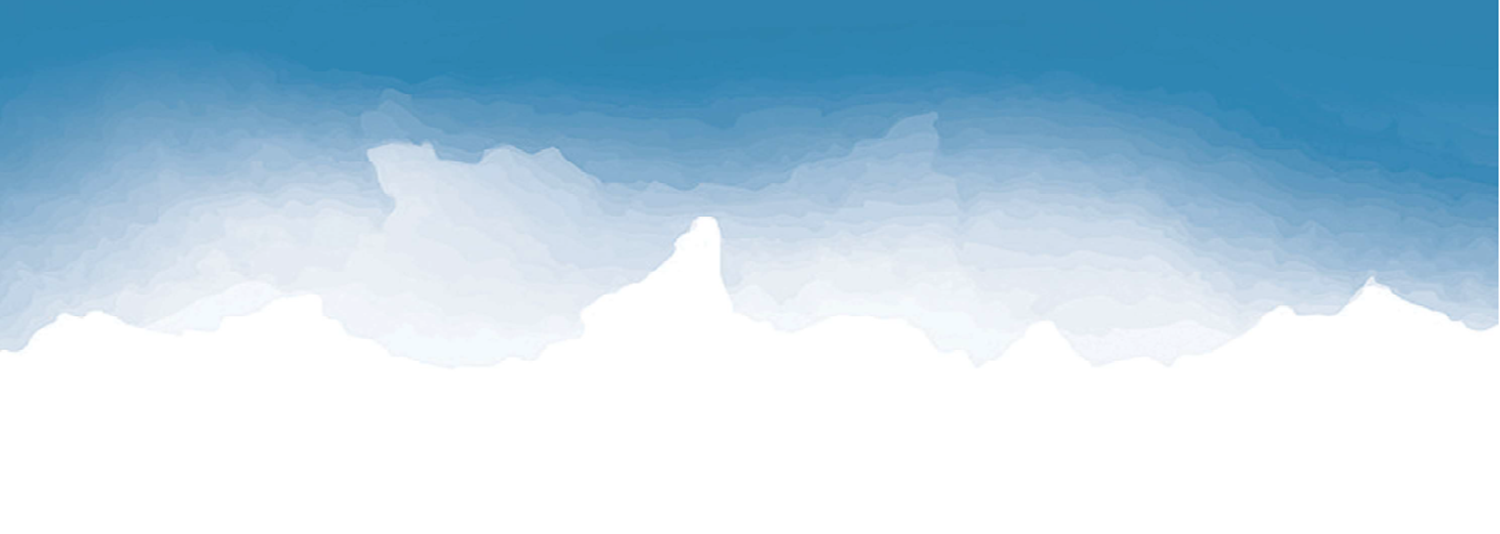 Obilježavamo Europski tjedan novca​
​
od 23. do 27. ožujka
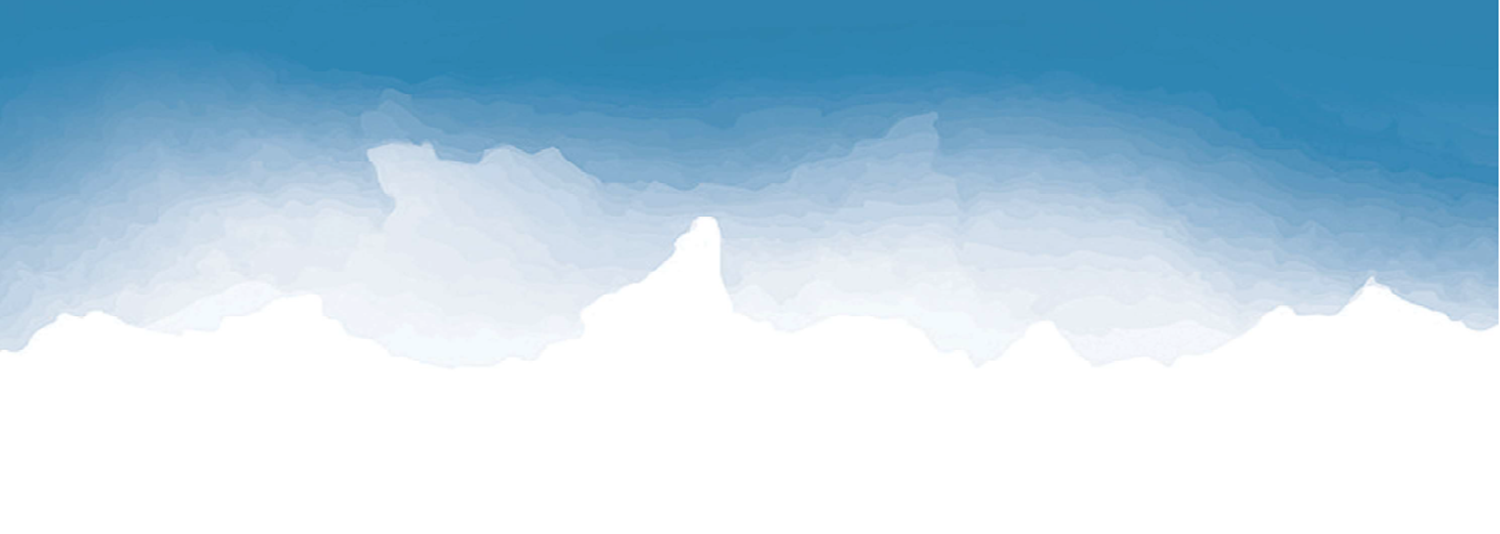 [Speaker Notes: Obavezni prvi slajd, stoji otvoren prije početka prezentacije
Na njemu ništa ne mijenjate]
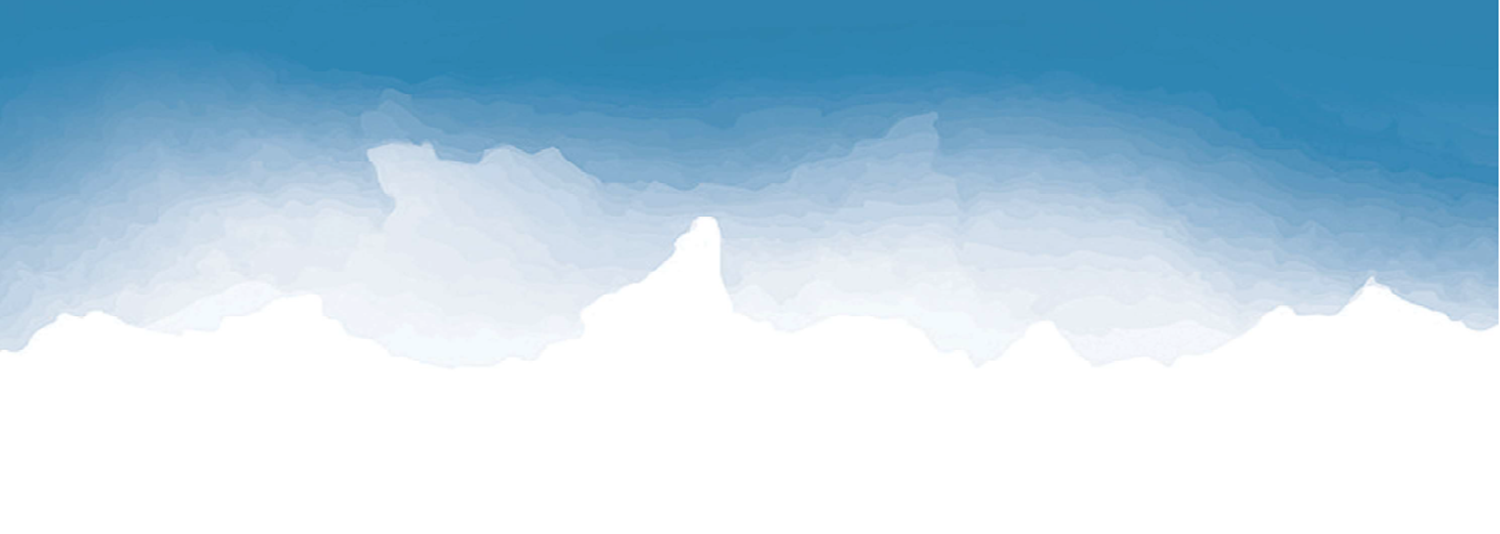 Na kojoj je novčanici prikazan istarski gradić Motovun?
Točan odgovor: Motovun je prikazan na naličju novčanice od 10 kn.
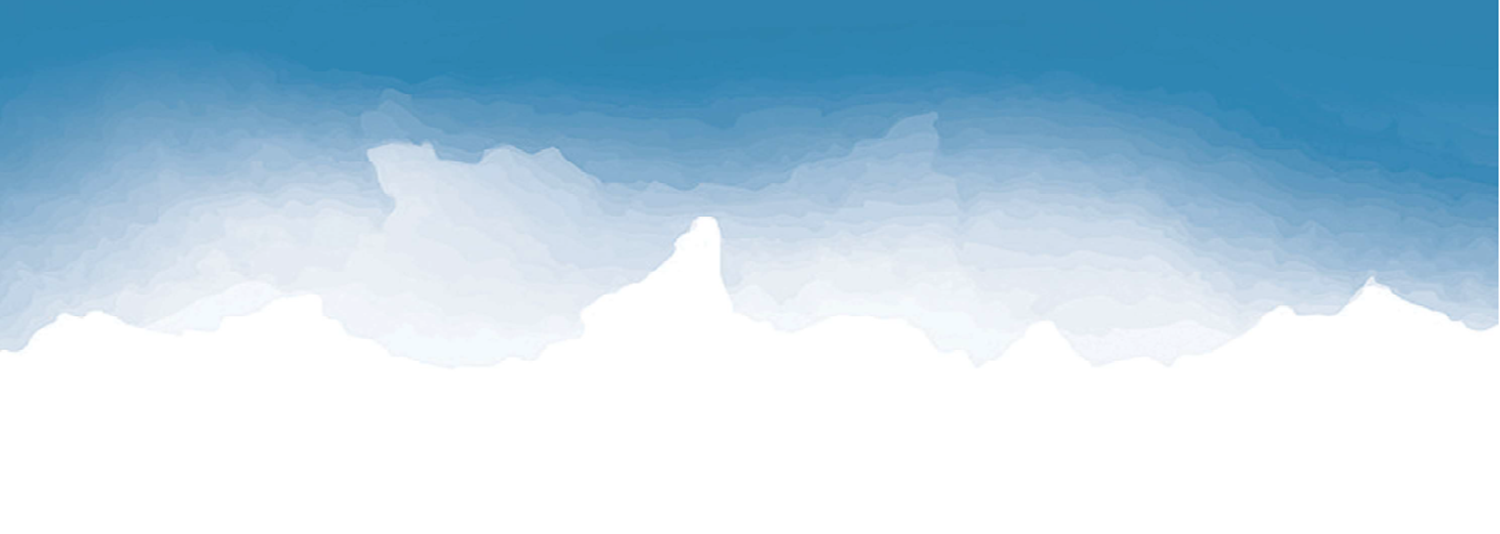 [Speaker Notes: Obavezni prvi slajd, stoji otvoren prije početka prezentacije
Na njemu ništa ne mijenjate]
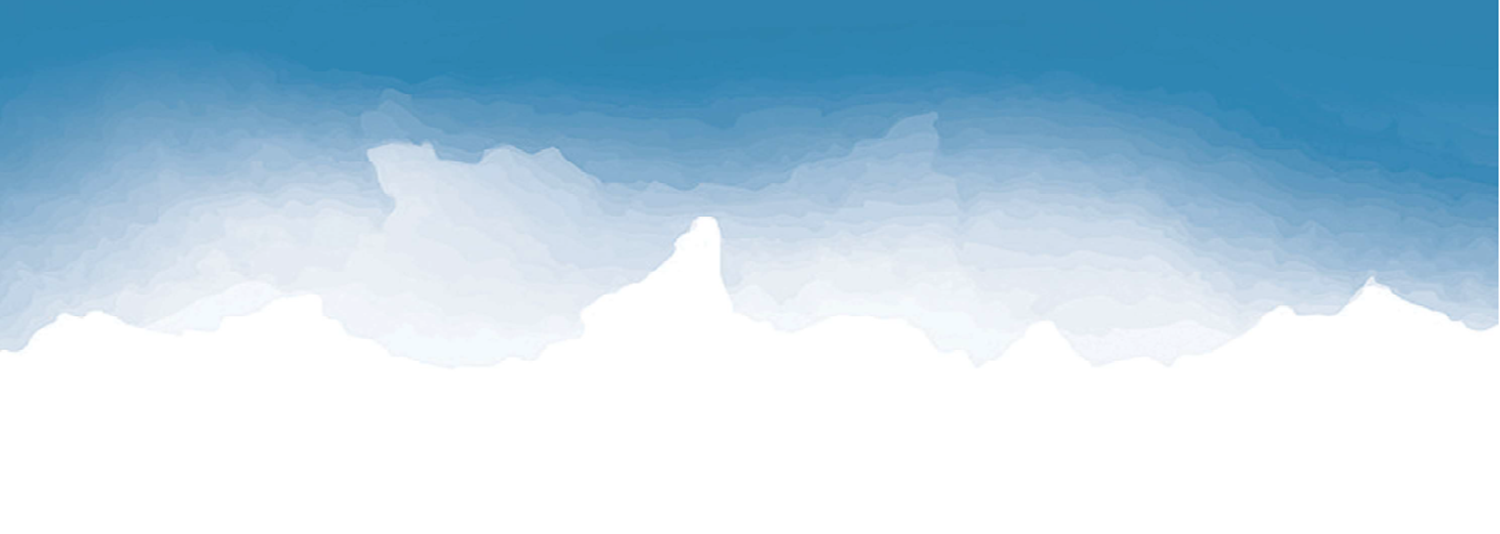 Koje su sve ptice prikazane na hrvatskom novcu?
Točan odgovor: Na naličju kovanice od 1 kn prikazan je slavuj, a na naličju novčanice od 20 kn je golubica.
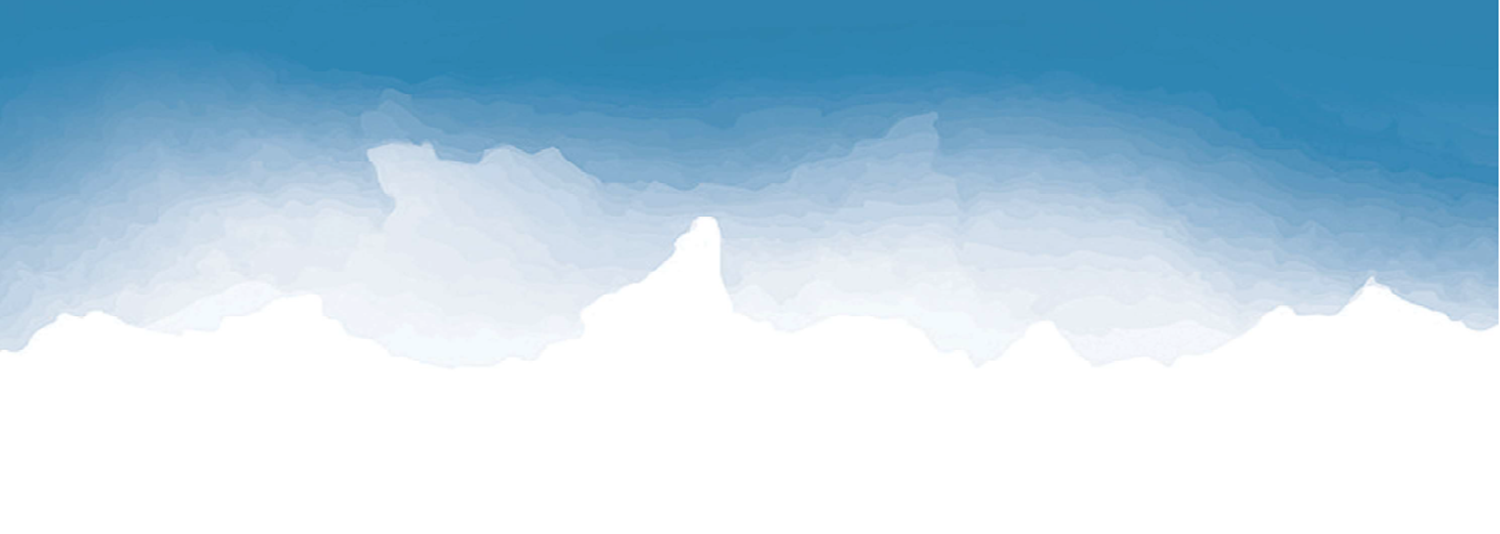 [Speaker Notes: Obavezni prvi slajd, stoji otvoren prije početka prezentacije
Na njemu ništa ne mijenjate]
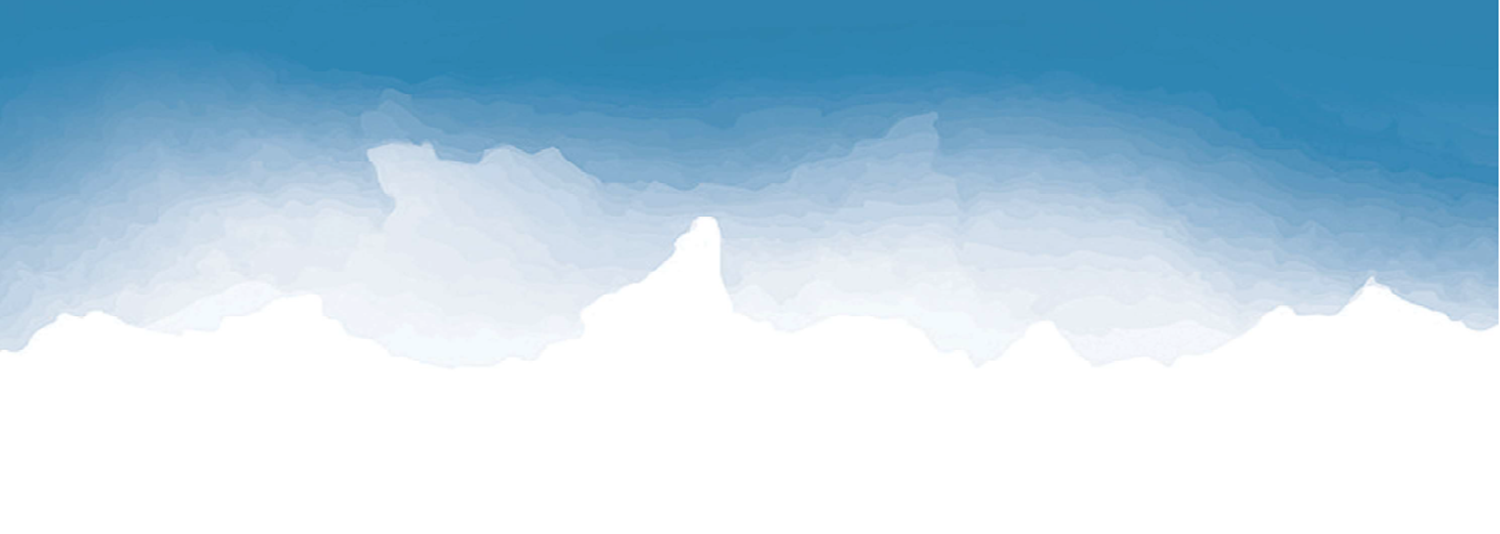 Na kojoj su novčanici prikazane znamenitosti Osijeka?
Točan odgovor: Na novčanici od 200 kn.
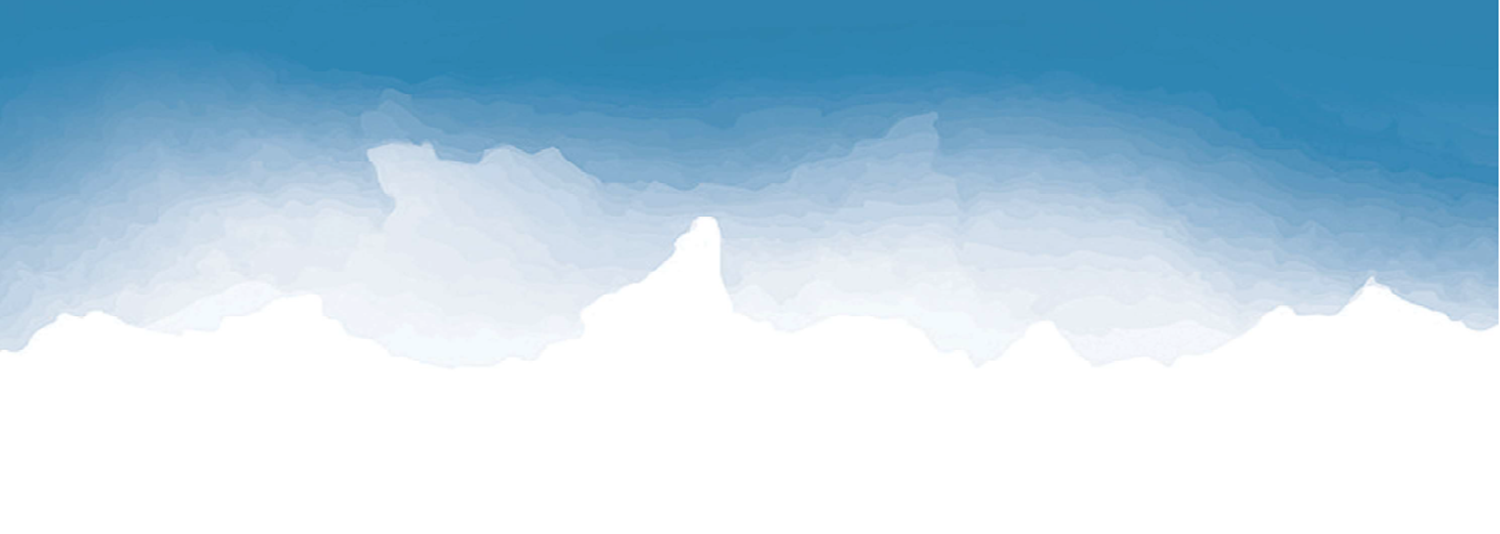 [Speaker Notes: Obavezni prvi slajd, stoji otvoren prije početka prezentacije
Na njemu ništa ne mijenjate]
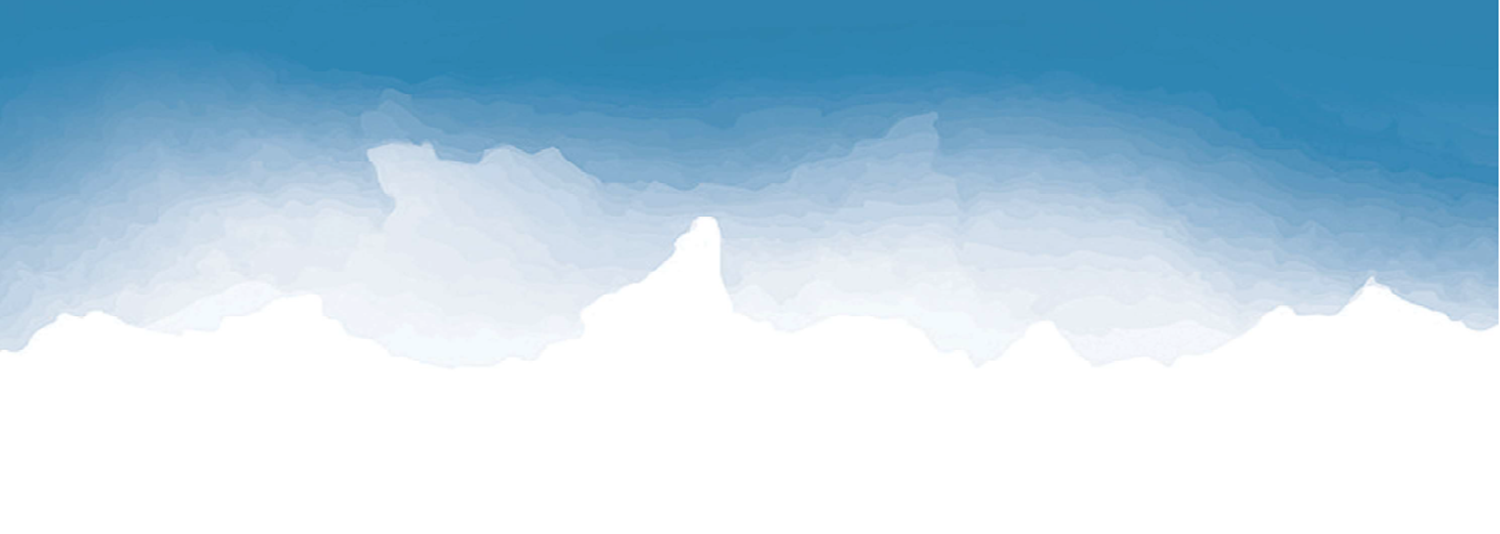 Koja je znamenitost našeg glavnog grada prikazana 
                     i na kojoj novčanici?
Točan odgovor: Na novčanici od 1 000 kn prikazana je
                             zagrebačka katedrala.
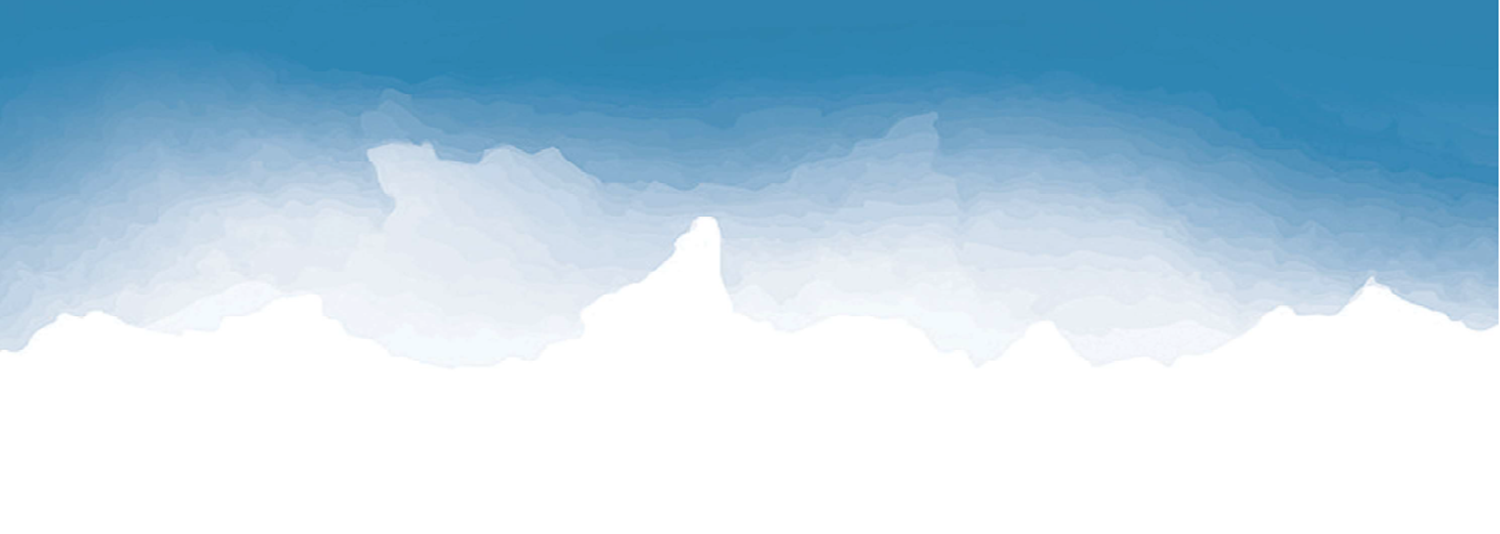 [Speaker Notes: Obavezni prvi slajd, stoji otvoren prije početka prezentacije
Na njemu ništa ne mijenjate]
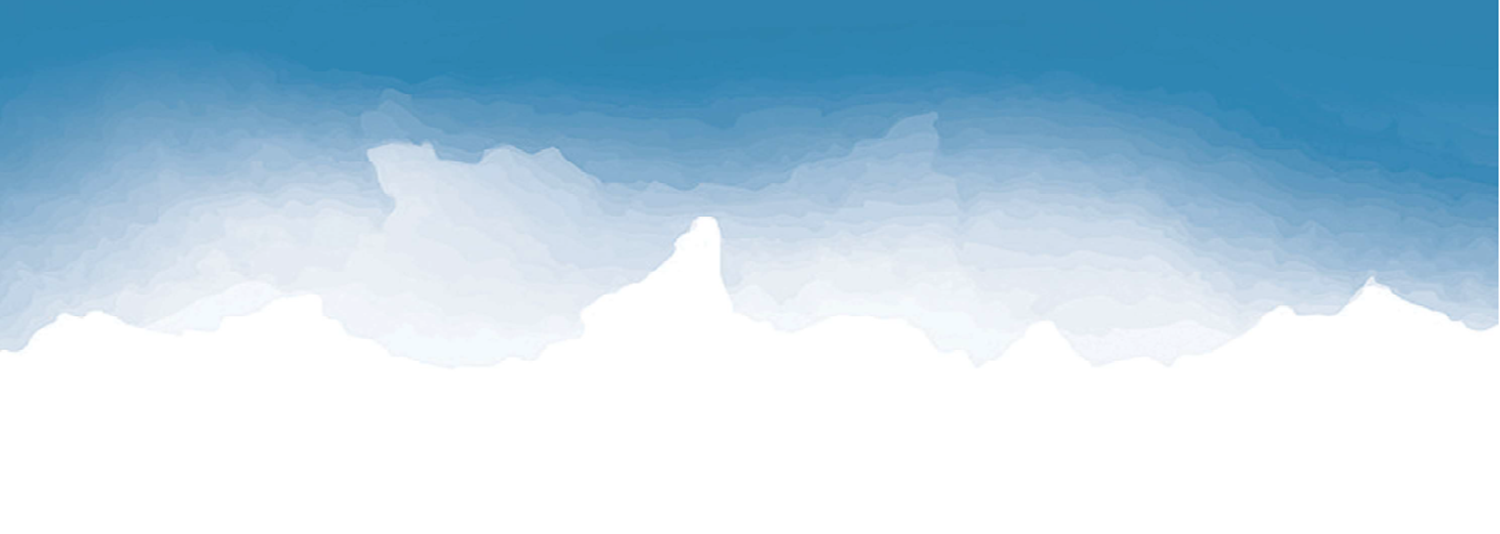 Na koliko je hrvatskih kovanica prikazan
             hrast lužnjak i na kojima?
Točan odgovor: 
Hrast lužnjak prikazan je na 3 kovanice: 5 kuna, 2 kune i 5 lipa.
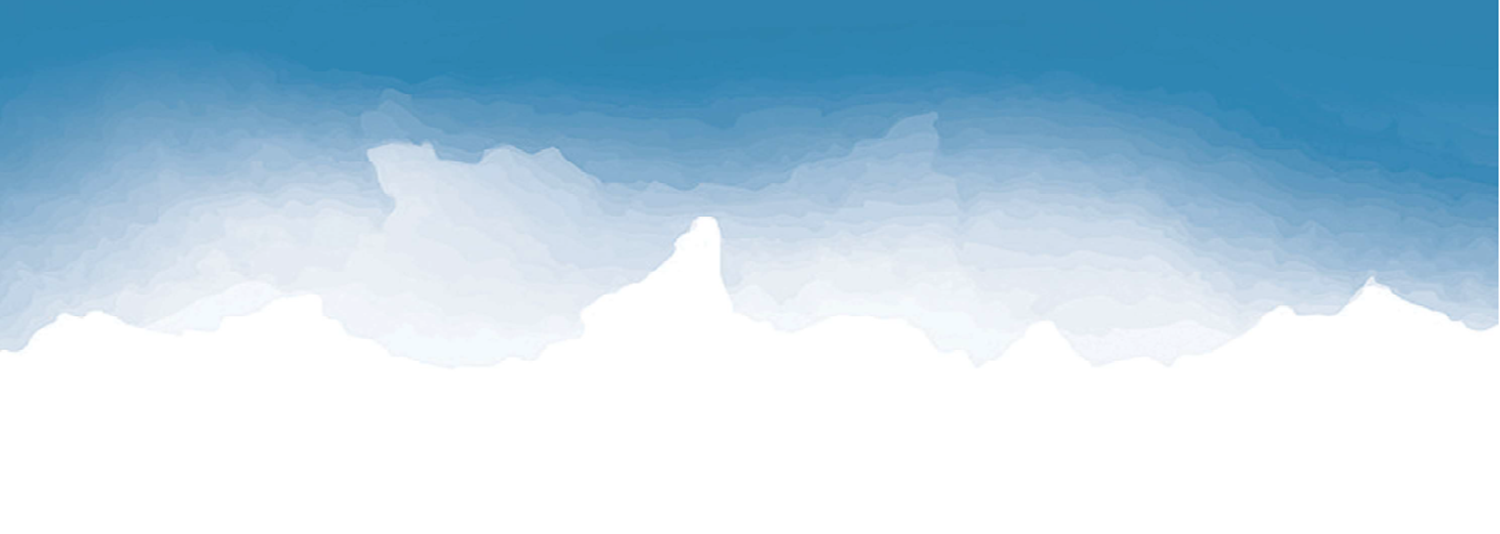 [Speaker Notes: Obavezni prvi slajd, stoji otvoren prije početka prezentacije
Na njemu ništa ne mijenjate]
SAMOVREDNOVANJE
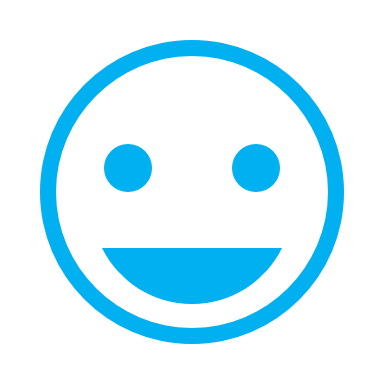 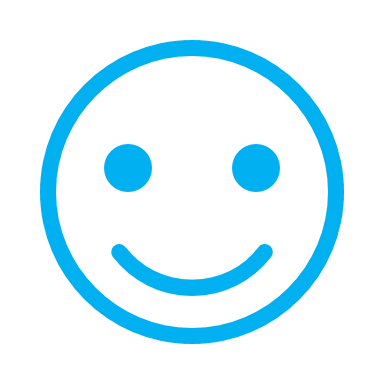 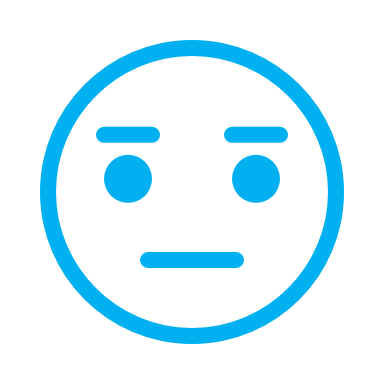